Формирование  у учащихся                                               читательской грамотности средствами Способа диалектического обучения на уроках русского языка
МКОУ Никольская СОШ
Чуханова И.А.
учитель русского языка и литературы
Средства познания СДО
Сборники понятий
Сборники словесных образов
Комплект карточек № 1–6
Логические схемы
Сборник предметных понятий
Сборник понятий по теме «Деепричастие»
Сборник словесных образовСборник словесных образов к научному тексту  по теме «Деепричастие»
Комплект карточек № 1–6
Логические схемы
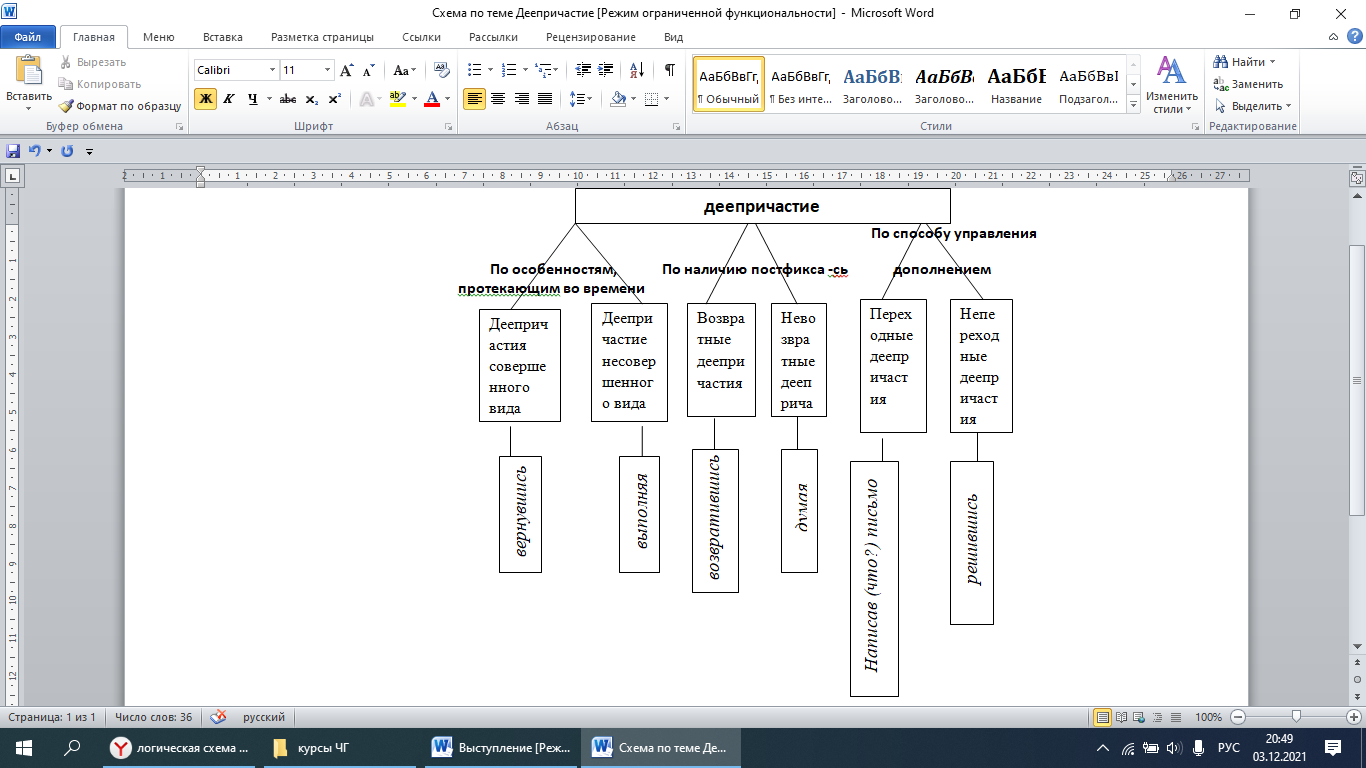 Комплект диагностических материалов к тексту по теме    «Деепричастие»
Таблица 1. Задания к тексту
Таблица 2. Особенности заданий диагностической работы по ЧГПримечание. В таблице 2 используются следующие сокращения: ВО – задание с выбором ответа из предложенных вариантов, КО – задание с кратким ответом, РО – задание с развёрнутым ответом.
Критерии оценивания результатов выполнения    диагностической работы                                                                                   Таблица 3
Результаты  проверки уровня развития  читательской грамотности учащихся  по тексту «Деепричастие»
высокий уровень у 14 % уч-ся
продвинутый уровень у 42% уч-ся
достаточный уровень у 42% уч-ся
Спасибо за внимание!